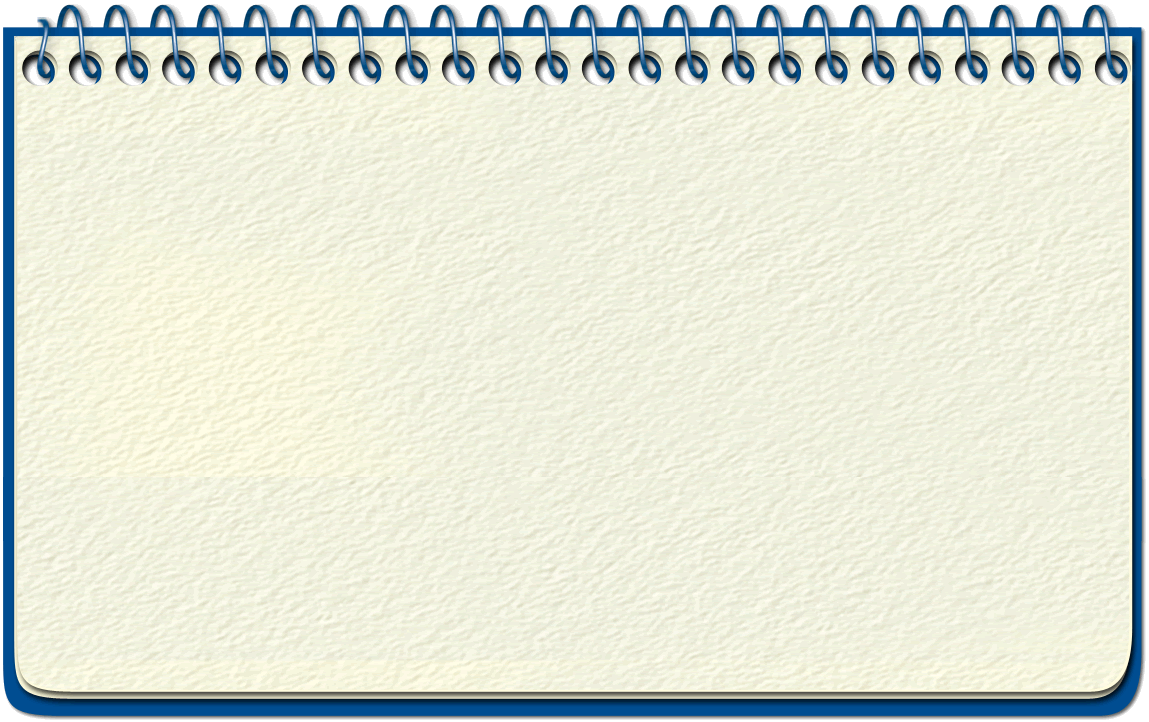 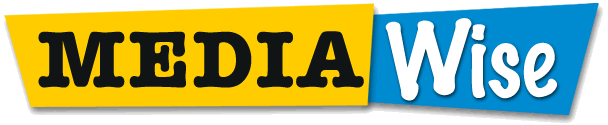 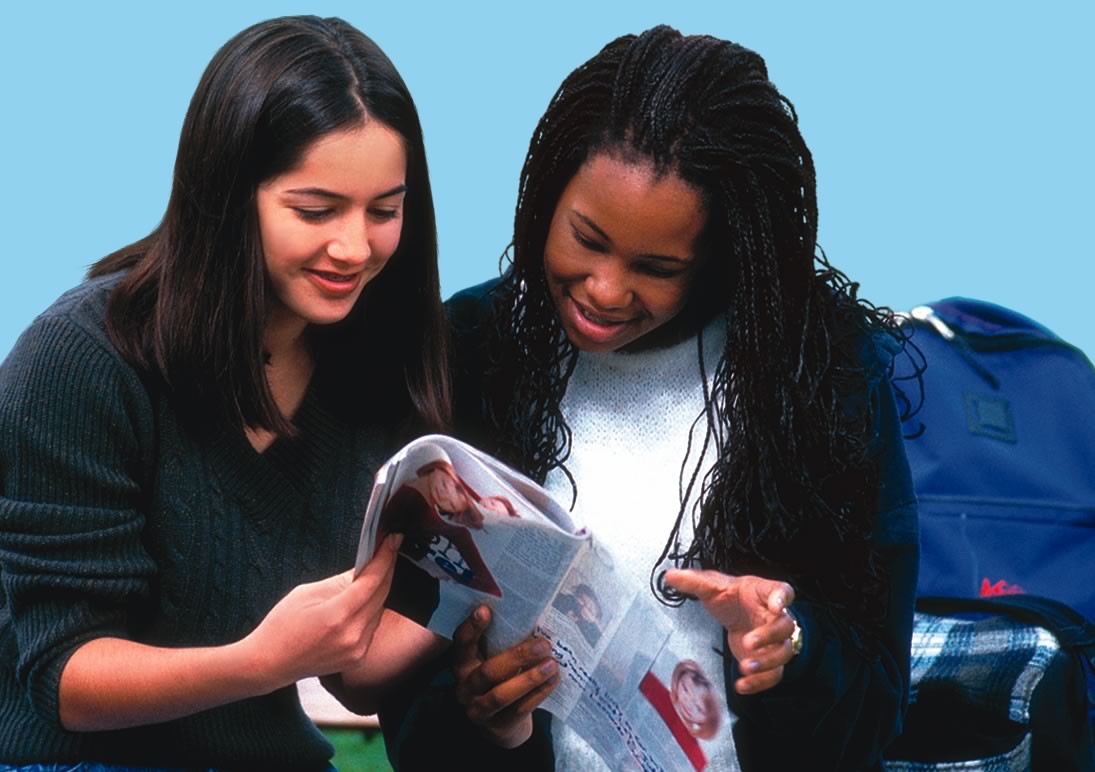 Body Image and Magazines
Many teens are not satisfied 
with the size or shape of their 
bodies. This dissatisfaction can sometimes lead to an eating disorder. Images in magazines can contribute to the problem. Use this checklist to evaluate the messages that teen magazines send about your body and appearance.
Slide 1 of 15
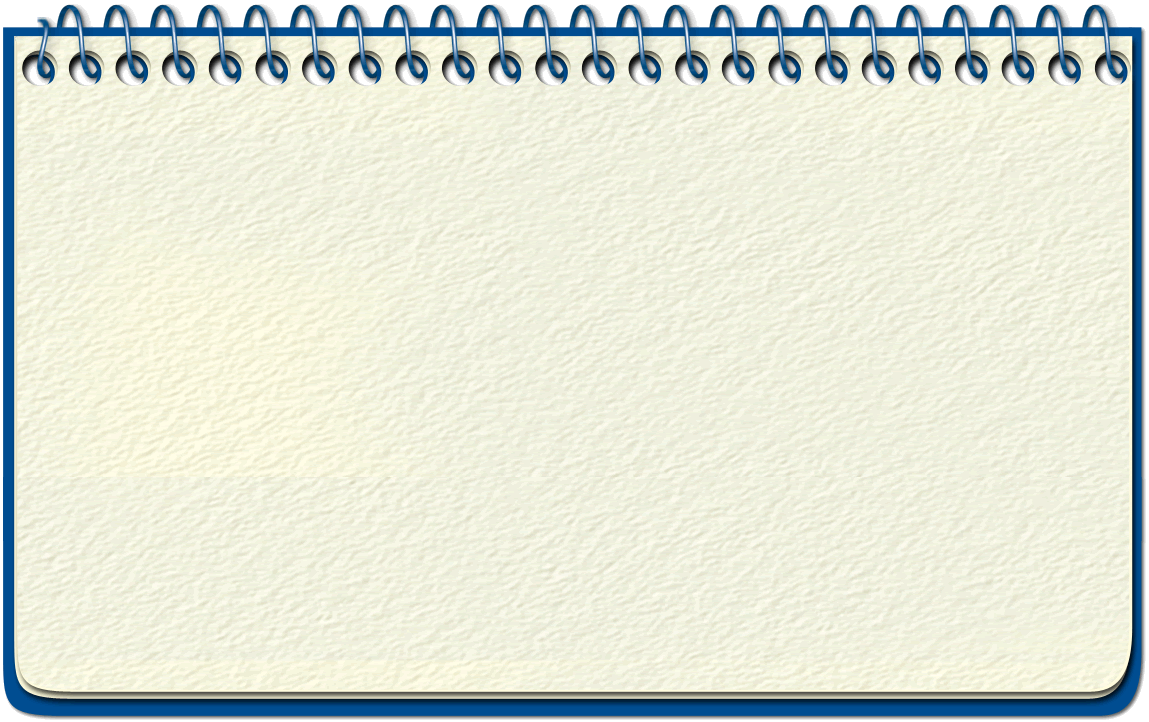 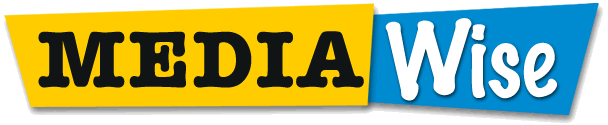 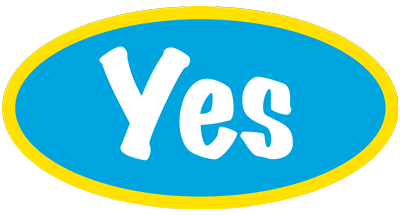 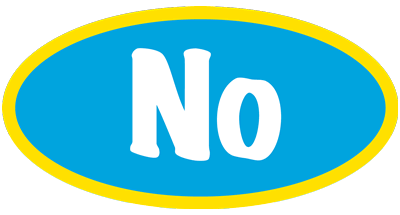 Do the images show a narrow range of body shapes and sizes?
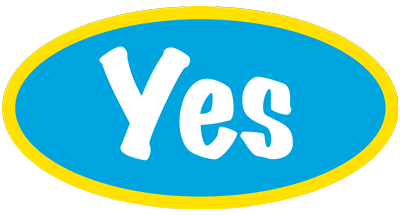 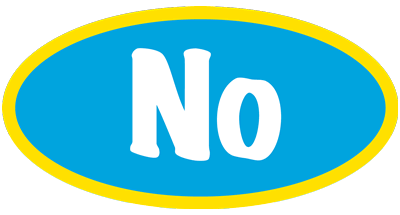 Are the females in the images taller and thinner than typical teenage girls?
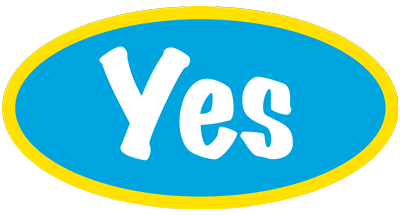 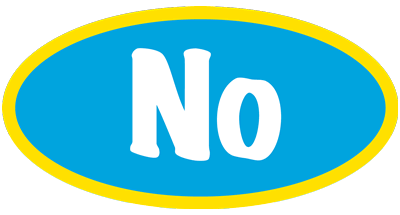 Are the males in the images taller and more muscular than typical teenage boys?
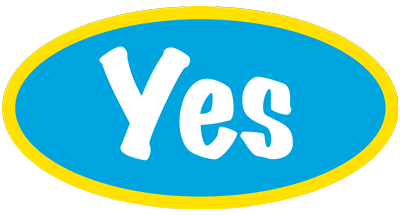 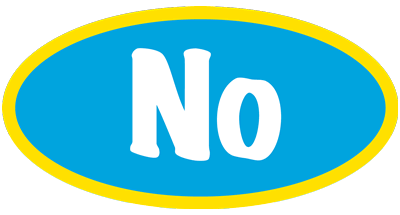 Are there stories about people who are dieting, bulking up, or getting a makeover?
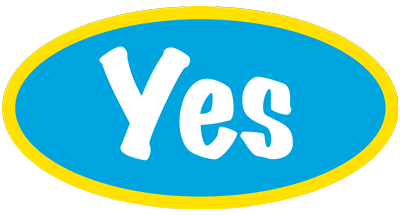 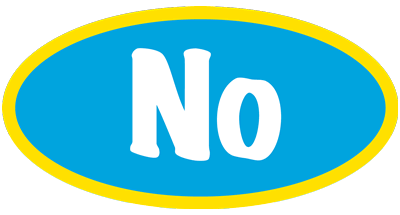 Does the magazine make you feel dissatisfied with your body?
Two or more “Yes” answers reveal how magazines influence readers’ feelings about their own bodies.
Slide 2 of 15
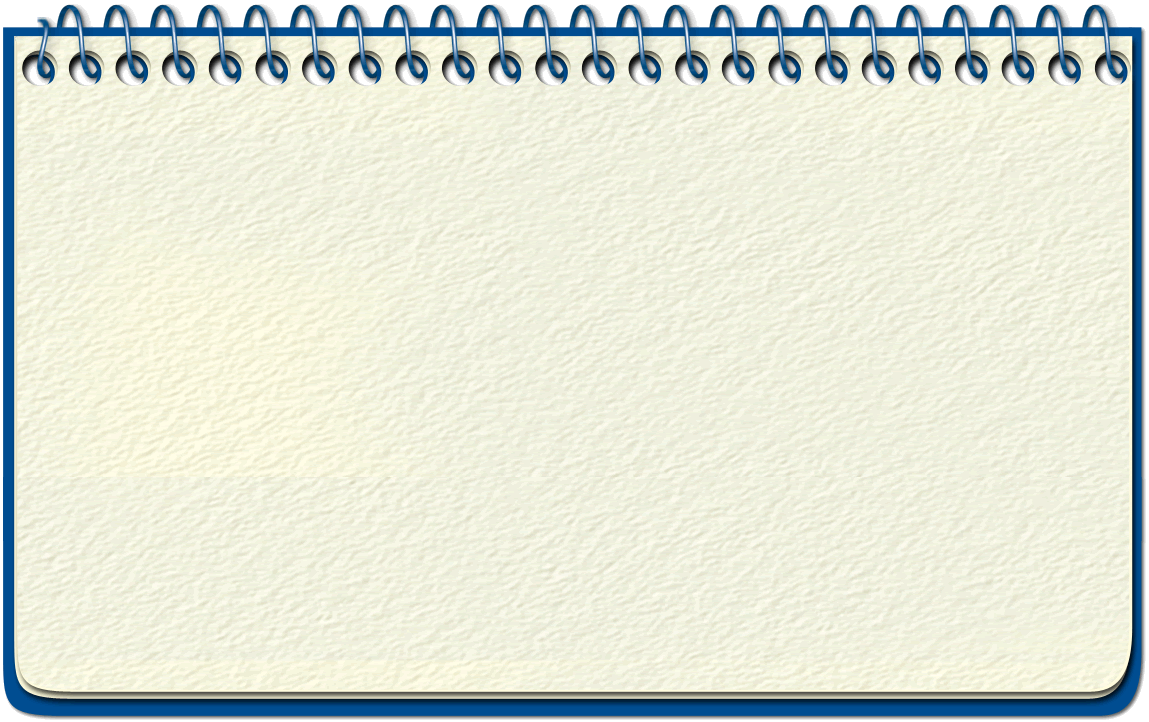 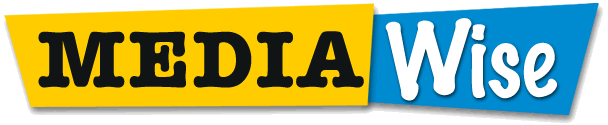 Body Image and Magazines
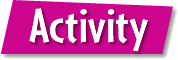 Look at a magazine that is aimed at teens. Use the checklist to evaluate the images in the magazine. Then write a paragraph summarizing what you learned. Also describe how looking at the images affected you.
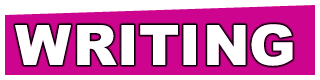 Slide 3 of 15